Planning and Theorem ProvingSlides by Svetlana Lazebnik, 9/2016with modifications by Mark Hasegawa-Johnson, 1/2019
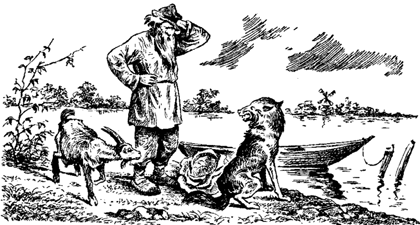 CC BY-SA 3.0, https://commons.wikimedia.org/w/index.php?curid=18656684
Planning and Theorem Proving
Examples
Automatic Theorem Proving: forward-chaining, backward-chaining
Planning: forward-chaining, backward-chaining
Admissible Heuristics for Planning and Theorem Proving
Number of Steps
Planning Graph
Computational Complexity
Example: River Crossing Problemshttps://en.wikipedia.org/wiki/River_crossing_puzzle
A farmer has a fox, a goat, and a bag of beans to get across the river
His boat will only carry him + one object
He can’t leave the fox with the goat
He can’t leave the goat with the bag of beans
Solutionhttps://en.wikipedia.org/wiki/River_crossing_puzzle
fgb  -----(farmer, goat)----  fGb
fGb -----(farmer)-----------  
          -----(farmer,fox)-----  FGb
Fgb  --(farmer,goat)------   
        -----(farmer,beans)---  FgB
FgB  -------(farmer)--------
         -----(farmer,goat)----  FGB
Example: Cargo delivery problem
You have packages waiting for pickup at Atlanta, Boston, Charlotte, Denver, Edmonton, and Fairbanks
They must be delivered to Albuquerque, Baltimore, Chicago, Des Moines, El Paso, and Frisco
You have two trucks.  Each truck can hold only two packages at a time.
Example: Design for Disassembly”Simultaneous Selective Disassembly and End-of-Life Decision Making for Multiple Products That Share Disassembly Operations,” Sara Behdad, Minjung Kwak, Harrison Kim and Deborah Thurston. J. Mech. Des 132(4), 2010, doi:10.1115/1.4001207
Design decisions limit the sequence in which you can disassemble a product at the end of its life
Problem statement: design the product in order to make disassembly as cheap as possible
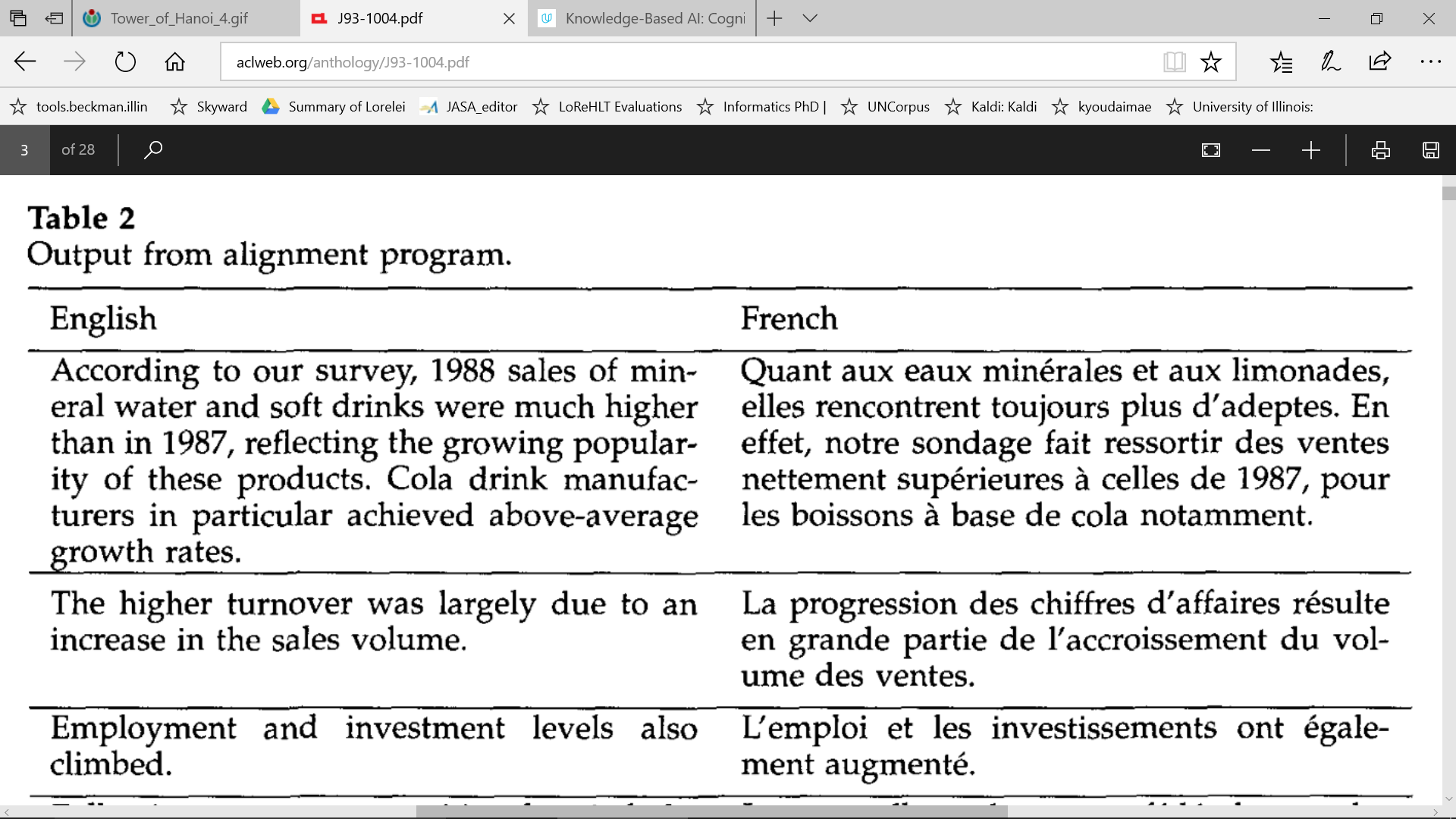 Application of planning: the Gale-Church alignment algorithm for machine translation
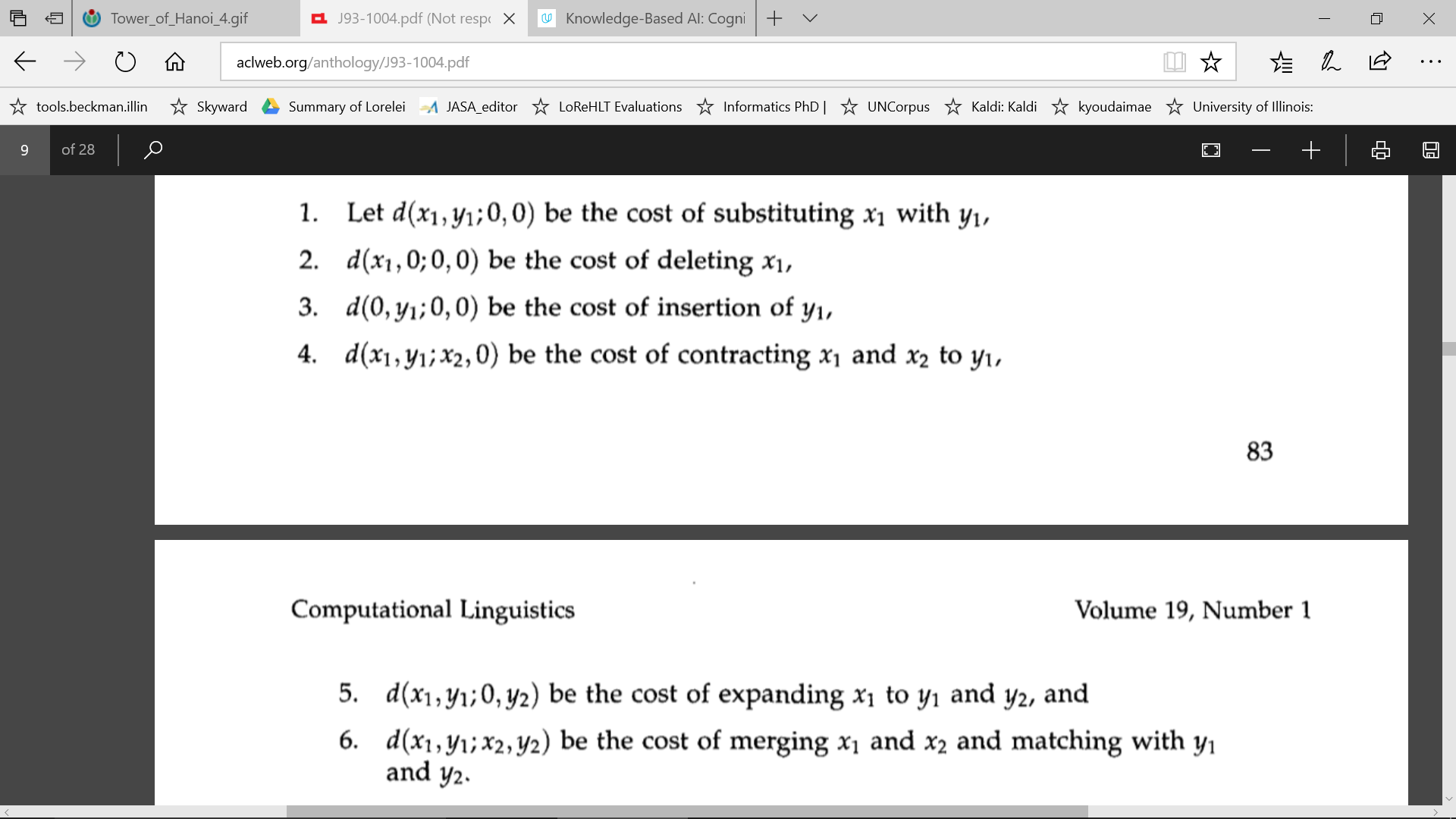 Application of planning: the Gale-Church alignment algorithm for machine translation
Example: Tower of Hanoihttps://en.wikipedia.org/wiki/Tower_of_Hanoi
Planning and Theorem Proving
Examples
Automatic Theorem Proving: forward-chaining, backward-chaining
Planning: forward-chaining, backward-chaining
Admissible Heuristics for Planning and Theorem Proving
Number of Steps
Planning Graph
Computational Complexity
The Syntax of First-Order Logic (Textbook p. 293)
A “sentence” is 
an evaluated function, or 
a negated sentence, or 
the conjunction of 2 sentences, or 
the disjunction of 2 sentences, or 
an implication, or 
an equivalence, or 
a sentence with a quantified variable.

A “term” is an evaluated function, or a variable, or a constant. 

A “quantifier” is “there exists,” or “for all.”
Examples (Textbook, p. 330)
Automatic Theorem Proving
Actions that a Theorem Prover can Take
Automatic Theorem Proving Example
Automatic Theorem Proving as Search
State = the set of all currently known sentences
Action = generate a new sentence
Goal State = a set of sentences that includes the target sentence

(Question to ponder: how do you disprove a target sentence?)
Forward Chaining
What’s Special About Theorem Proving: 
A state, at level n, can be generated by the combination of several states at level n-1.
 Definition: Forward Chaining is a search algorithm in which each action 
generates a new sentence, 
by combining as many different preceding states as necessary.
Initial State
Search ”Tree” Level 1
Search ”Tree” Level 2:
Goal Achieved
Backward Chaining
What Else is Special About Theorem Proving: 
The ”Goal State” is defined to be any set of sentences that includes the target sentence
Definition: Backward Chaining is a search algorithm in which
State = {set of known sentences}, {set of desired sentences}
Action = apply a known sentence, backward, to a target sentence, in order to generate a new set of desired sentences 
Goal = all “desired sentences” are part of the set of “known sentences”
Initial State
Search Tree Level 1
Search Tree Level 2
Search Tree Level 3:
Goal Achieved
Planning and Theorem Proving
Examples
Automatic Theorem Proving: forward-chaining, backward-chaining
Planning: forward-chaining, backward-chaining
Admissible Heuristics for Planning and Theorem Proving
Number of Steps
Planning Graph
Computational Complexity
Search review
A search problem is defined by:
Initial state
Goal state
Actions
Transition model
Cost
A representation for planning
STRIPS (Stanford Research Institute Problem Solver): classical planning framework from the 1970s
States are specified as conjunctions of predicates
Start state: At(home)  Sells(SM, Milk)  Sells(SM, Bananas)  Sells(HW, drill)
Goal state: At(home)  Have(Milk)  Have(Banana)  Have(drill)
Actions are described in terms of preconditions and effects:
Go(x, y)
Precond: At(x)
Effect: ¬At(x)  At(y)
Buy(x, store)
Precond: At(store)  Sells(store, x)
Effect: Have(x)
Planning is “just” a search problem
Planning as Theorem Proving
Important differences between Planning and Theorem Proving, #1: Negating your preconditions
Algorithms for planning: Forward Chaining
Starting with the start state, find all applicable actions (actions for which preconditions are satisfied), compute the successor state based on the effects, keep searching until goals are met
Can work well with good heuristics
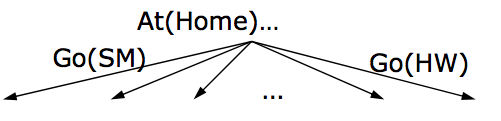 Forward-Chaining Example: Fox, Goat & Beans
X
X
…
…
Algorithms for planning: Backward Chaining
Starting with the goal state (a set of target sentences), 
find all applicable actions (actions that would generate a sentence in the goal state).  
For each, generate the predecessor state as a new set of target sentences. 
Keep searching until all target sentences are in the initial state.
Backward-Chaining Example: Fox, Goat & Beans
X
X
…
…
Planning and Theorem Proving
Examples
Automatic Theorem Proving: forward-chaining, backward-chaining
Planning: forward-chaining, backward-chaining
Admissible Heuristics for Planning and Theorem Proving
Number of Steps
Planning Graph
Computational Complexity
A* Heuristics by Constraint Relaxation
First heuristic: number of goal sentences left to achieve
Heuristic #1:  Count the number of actions necessary to generate all of the sentences in the goal state that aren’t already true.
What got relaxed: we ignore action pre-requisites.

Example: 6 people on left side of the river, we want 6 people on the right side, we have a 2-person boat.  Minimum # actions: h(n) = 3.
Second heuristic: planning graph
Example planning graph
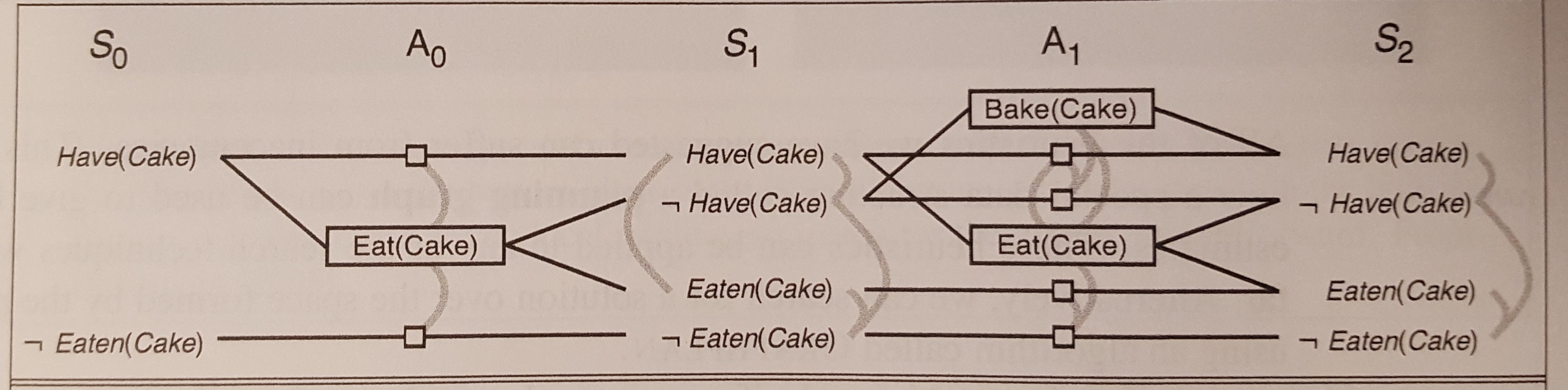 Convergence of the Planning Graph
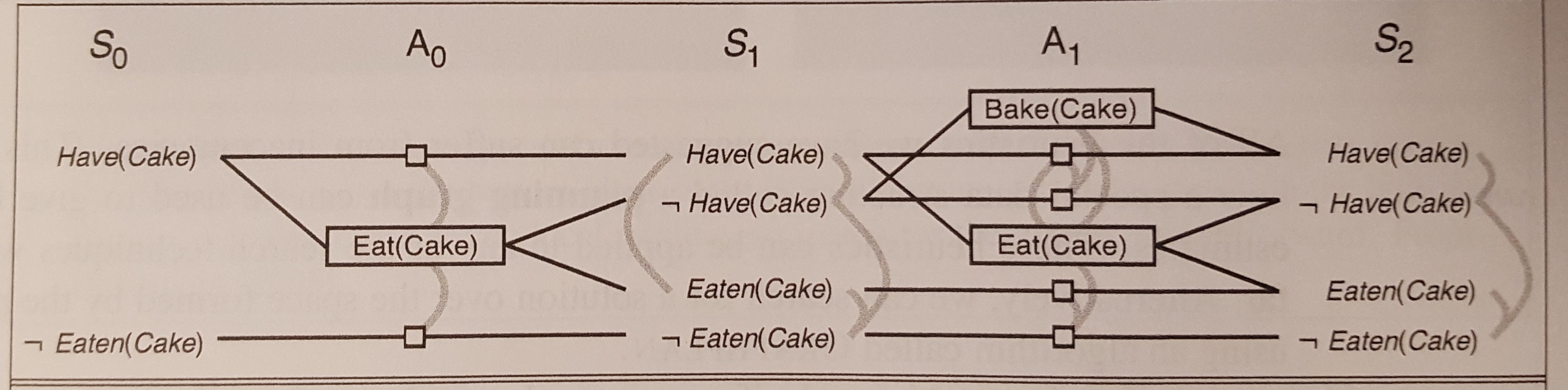 Heuristic #2: Number of stages until target sentences are non-mutex
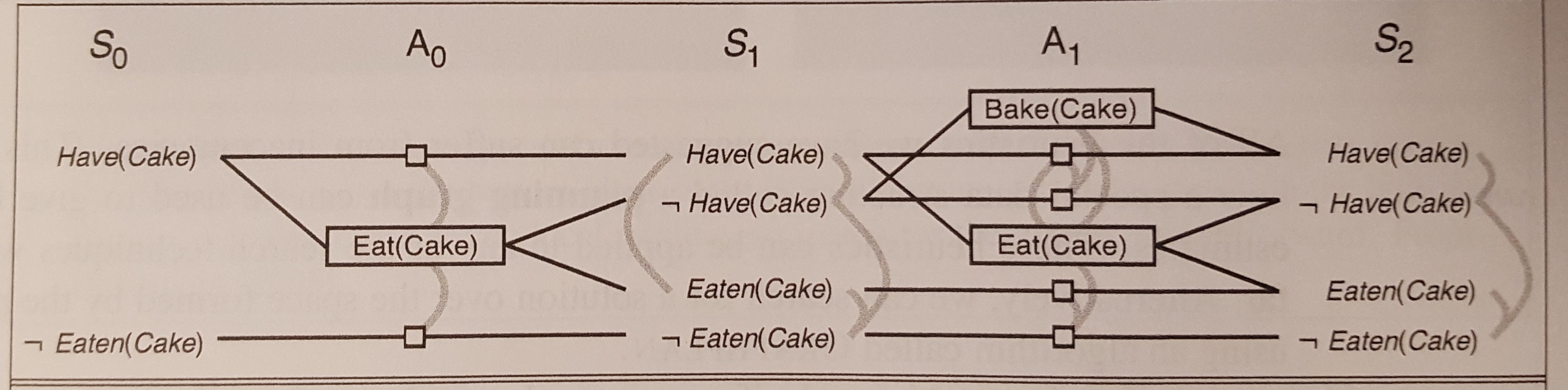 Heuristic:  # stages between the current stage and the first stage at which all of the goal-state sentences are no longer mutex
Planning and Theorem Proving
Examples
Automatic Theorem Proving: forward-chaining, backward-chaining
Planning: forward-chaining, backward-chaining
Admissible Heuristics for Planning and Theorem Proving
Number of Steps
Planning Graph
Computational Complexity
Complexity
Planning is PSPACE-complete > NP-complete
The computational complexity of finding a plan is exponential
The length of the plan is exponential
Space necessary to represent it
Time necessary to implement it
The only thing that’s polynomial: the amount of space necessary to represent the world state while finding or implementing a plan
Example: towers of Hanoi
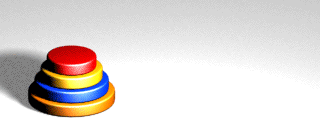 Complexity of planning
Planning is PSPACE-complete
The length of a plan can be exponential in the number of “objects” in the problem!
So is game search
Archetypal PSPACE-complete problem: quantified boolean formula (QBF)
Example: is this formula true? 	x1x2 x3x4 (x1x3x4)(x2x3x4)
Compare to SAT:	x1 x2 x3 x4 (x1x3x4)(x2x3x4)
Relationship between SAT and QBF is akin to the relationship between puzzles and games
Real-world planning
Resource constraints
Instead of “static,” the world is “semidynamic:” we can’t think forever
Actions at different levels of granularity: hierarchical planning
In order to make the depth of the search smaller, we might convert the world from “fully observable” to “partially observable”
Contingencies: actions failing
Instead of being “deterministic,” maybe the world is “stochastic”
Incorporating sensing and feedback
Possibly necessary to address stochastic or multi-agent environments